Presenting: Ivaylo ZlatevPosition: setter
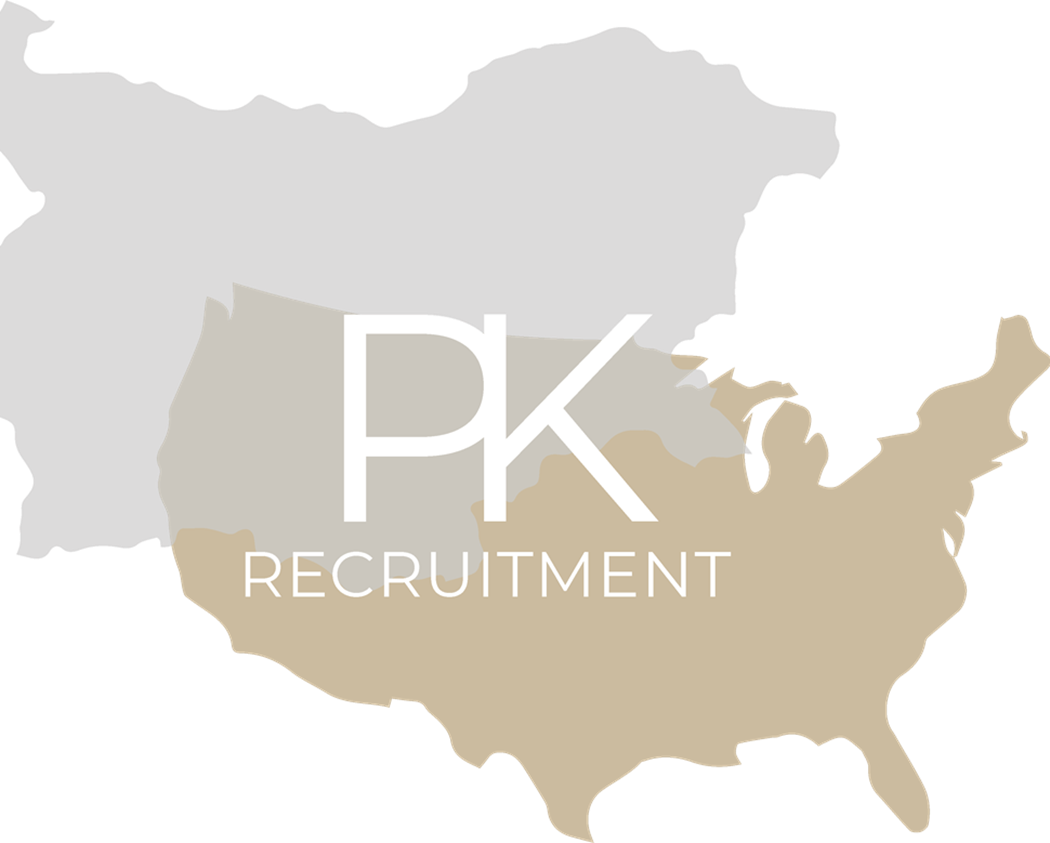 Status: Available

Gender: Male

Position: Setter

Date of Birth: 20.08.2005

Graduation date: June, 2024

Club team: Volleyball Academy 
Stoychev Kaziyski
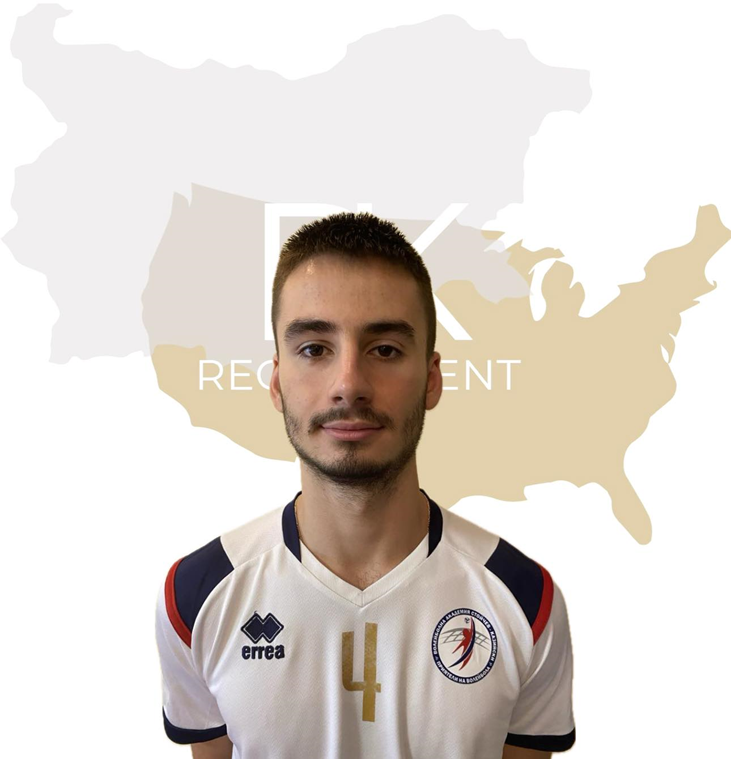 Additional Information
Height:187 cm.
Weight: 76 kg.
Reach: 246 cm.
Approach high jump: 325 cm.
Standing block jump: 315 cm.
High school: 119 SU “ Michael Arnaudov”
Languages: Bulgarian, English
Desired degree: TBA
SAT grade/date: TBA
TOEFL grade/date: TBA
Volleyball achievements:
Bulgarian Youth National Volleyball Championship 2017- 3rd place
Bulgarian Youth National Volleyball Championship 2018- 2nd place 
 Bulgarian Youth National Volleyball Championship 2019- 1st place
 Bulgarian Youth National Volleyball Championship 2021- 2nd place
Bulgarian Youth National Volleyball Championship 2022- 3rd place
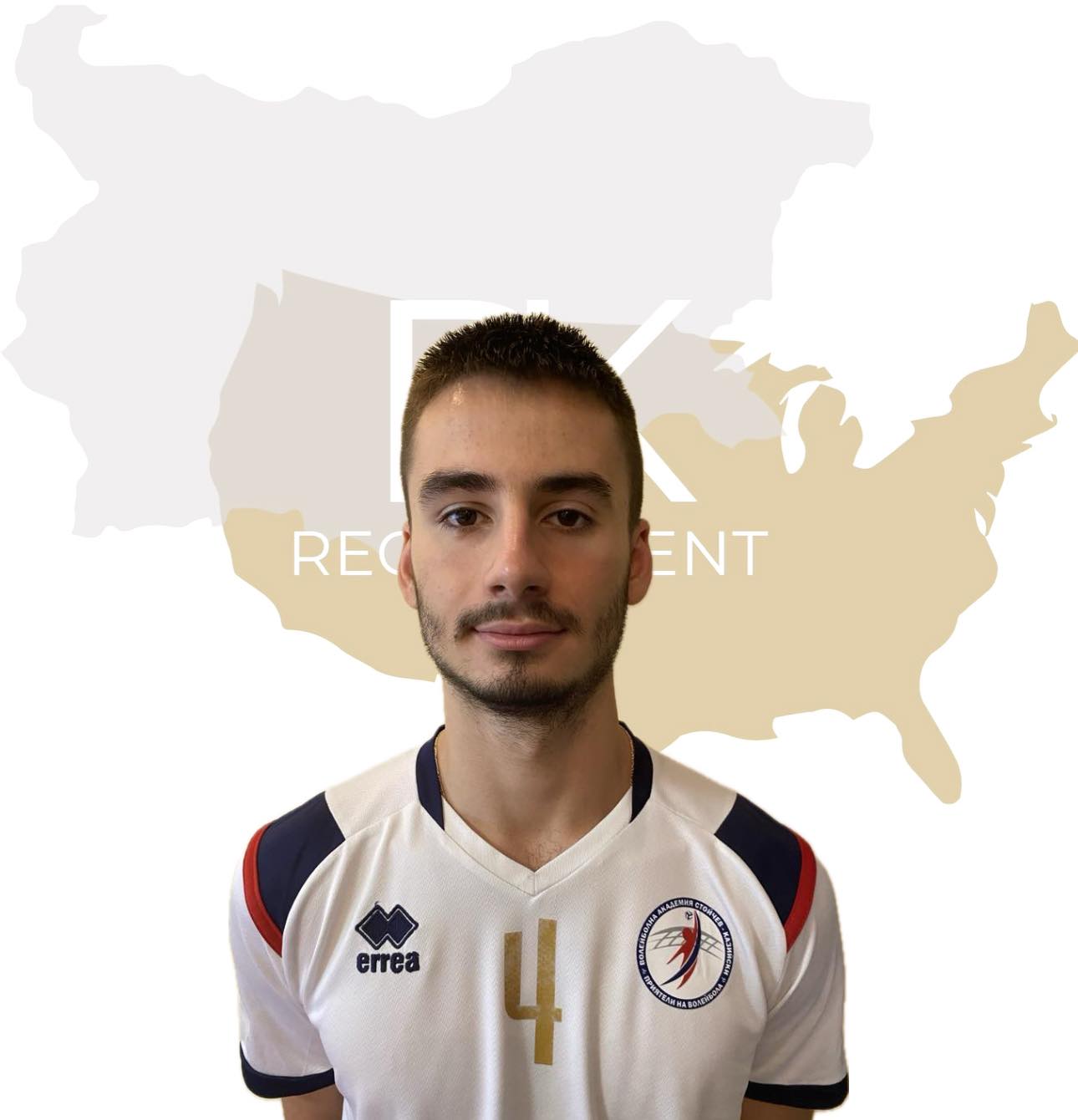 Medals:
7 gold medals
4 silver medals
3 bronze medals

2 individual awards: 
Dryanovo Cup 2017, Bulgaria- BEST SETTER
Bulgarian Republican Championship 2016/2017-  BEST SETTER
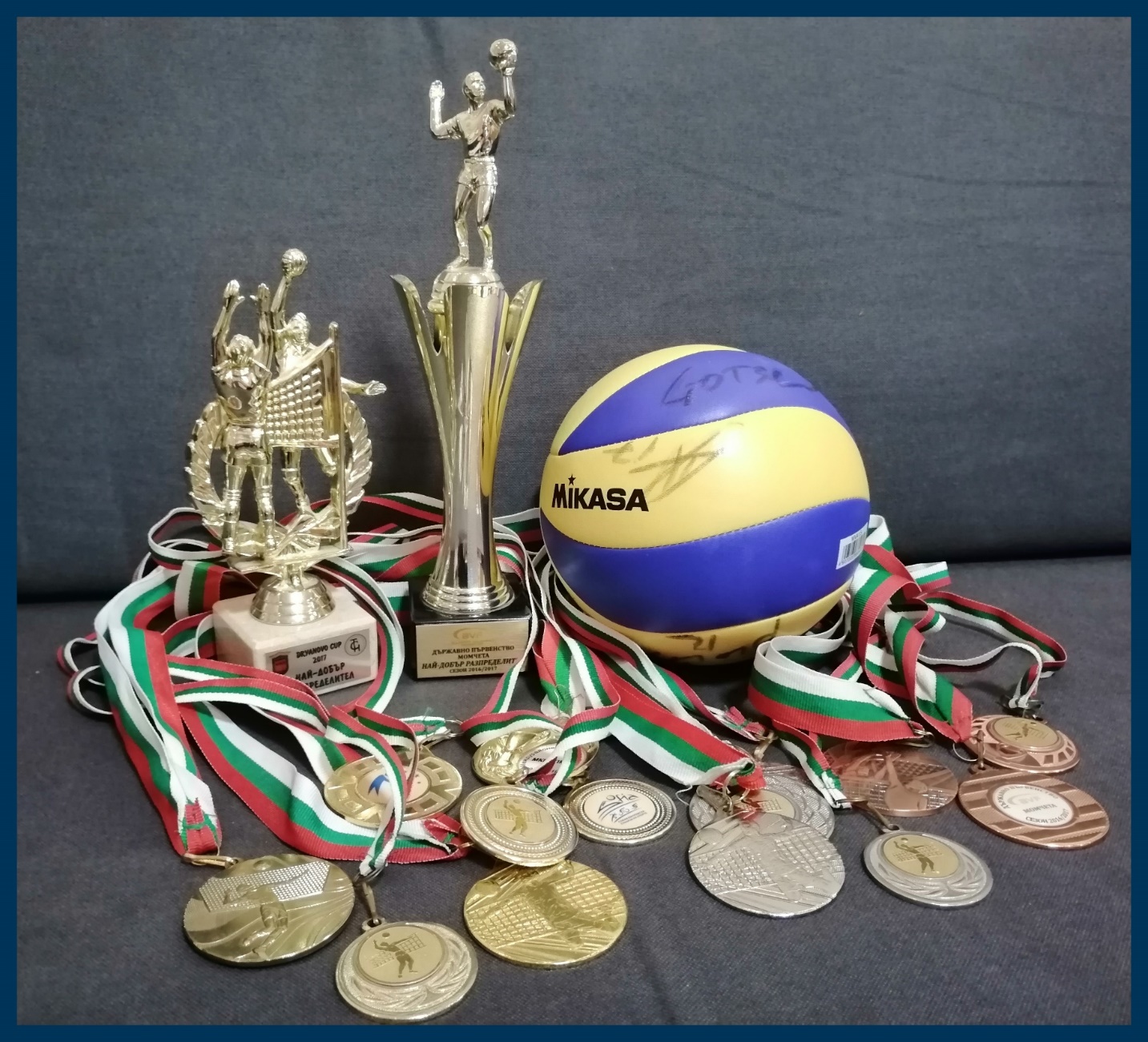 Interview questions
Describe yourself with a few sentences: 
I am funny and positive, but after all I can be serious and very disciplined, responsible,  I work hard and never give up. My motto is "Ask for the impossible, to achieve the maximum".

What does volleyball mean to you? 
For me, volleyball is a way of life. I can't imagine my life without volleyball.

What does your education mean to you? 
For me, my education is more important than my athletic life, because I can't play volleyball forever and I need knowledge. 

What are your main goals as a student-athlete in the USA? 
My main goal is to combine sport with education and develop my skills, but also to visit more countries.
Video Analysis
Highlight video:
https://www.youtube.com/watch?v=Y4fM182XXeE  NEW VIDEO!
https://www.youtube.com/watch?v=lrhXz3T2EBU  https://www.youtube.com/watch?v=Q_6bcHcOXt0
The presentation provides all the basic information for the student-athlete. More details and video can be provided if needed. Contact us.
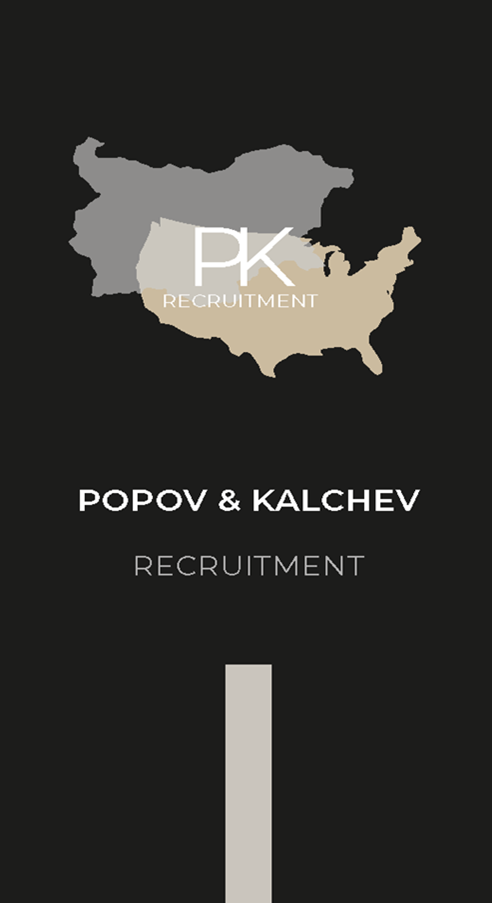 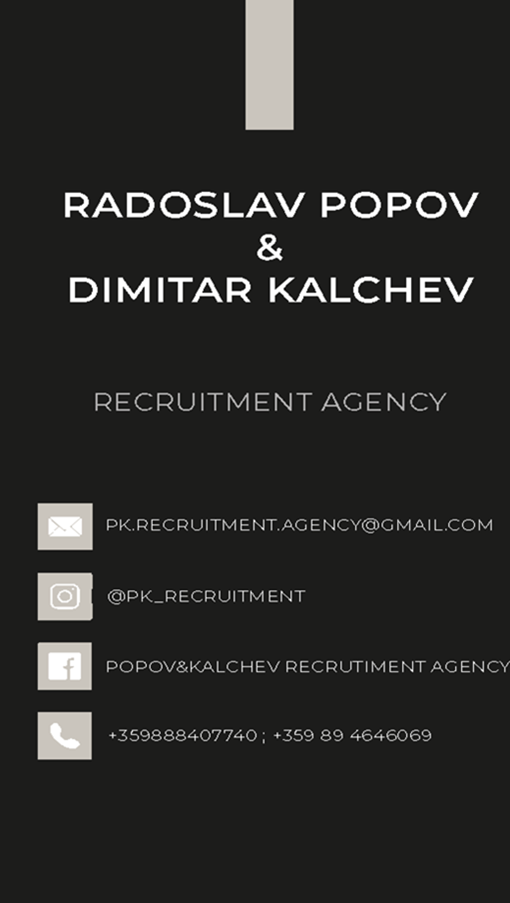